BAB 10MENDESAIN DAN MENGELOLA LAYANAN JASA
Dalam Bab Ini Disajikan Beberapa Materi Sebagai Berikut :
2
Hakikat Jasa
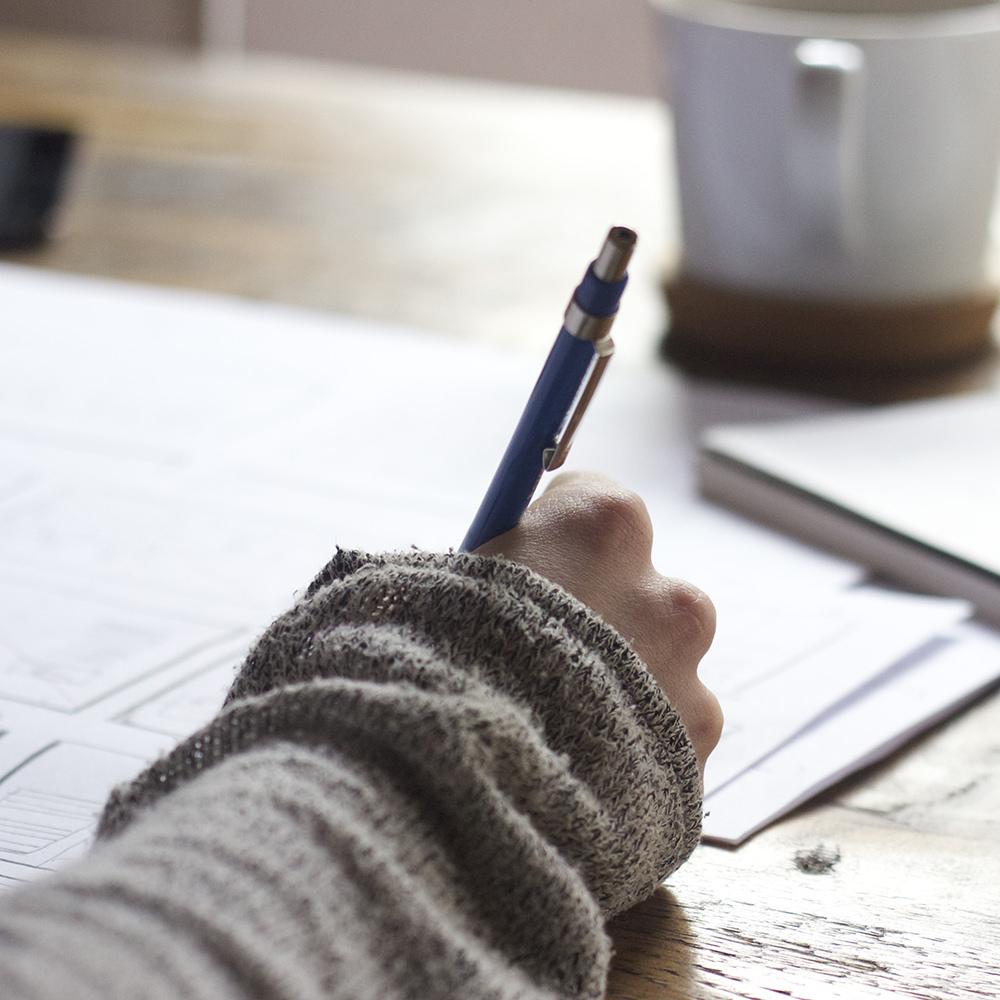 Biro statistik tenaga kerja melaporkan bahwa sektor penyedia jasa akan terus menjadi penghasil lapangan kerja dominan dalam ekonomi, menambah sekitar 14,6 juta pekerjaan pada tahun 2018, atau 96% dari peningkatan yang diharapkan dalam total lapangan kerja.
Hakikat bauran jasa juga memiliki implikasi pada bagaimana konsumen mengevaluasi mutu.
3
KATEGORI BAURAN JASA
Karakteristik Jasa Yang Mencolok
Tidak berwujud (intangibility). Berbeda dari produk fisik jasa tidak dapat dilihat, dirasa, diraba, didengar atau dicium sebelum dibeli. Suatu bank dapat menggunakan alat pemasaran:
Tempat. 
Orang. 
Peralatan. 
Bahan komunikasi
Simbol 
Harga 
Tidak terpisahkan (inseparability). Biasanya jasa dihasilkan dan dikonsumsi secara bersamaan.
Bervariasi (variability). Karena bergantung pada siapa yang memberikannya serta kapan dan di mana diberikan.
Dapat Rusak (perishability). Jasa tidak   dapat   disimpan.   Jika   permintaan   berfluktuasi, perusahaan jasa menghadapi masalah yang rumit. Beberapa strategi untuk menghasilkan keselarasan yang lebih baik antara permintaan dan penawaran.
5
Next Slide !!!
Pada sisi penawaran
Karyawan paruh waktu untuk melayani permintaan yang sibuk.
Rutinitas efisiensi jam sibuk dapat diperkenalkan. Paramedis membantu dokter selama masa sibuk.
Peningkatan partisipasi konsumen misalnya memasukkan barang belanjaannya sendiri ke kantong.
Berbagai jasa dapat dikembangkan beberapa rumah sakit yang membeli peralatan medis secara bersama-sama.
Fasilitas untuk perluasan pada masa mendatang misalnya taman hiburan membeli tanah di sekitarnya untuk pengembangan di kemudian hari.
Pada sisi permintaan
Penetapan harga yang berbeda akan mengalihkan sebagian permintaan dari masa sibuk ke masa yang kurang sibuk. Contohnya: harga pertujukan film yang murah pada sore hari. 
Permintaan pada masa tidak sibuk dapat dikembangkan. Hotel mengembangkan liburan pendek pada akhir pekan.
Jasa komplementer dapat dikembangkan selama jam sibuk untuk memberikan alternatif bagi pelanggan yang menunggu seperti ruang minum di restoran.
Sistem reservasi merupakan cara untuk mengelola tingkat permintaan.
6
STRATEGI PEMASARAN UNTUK PERUSAHAAN JASA
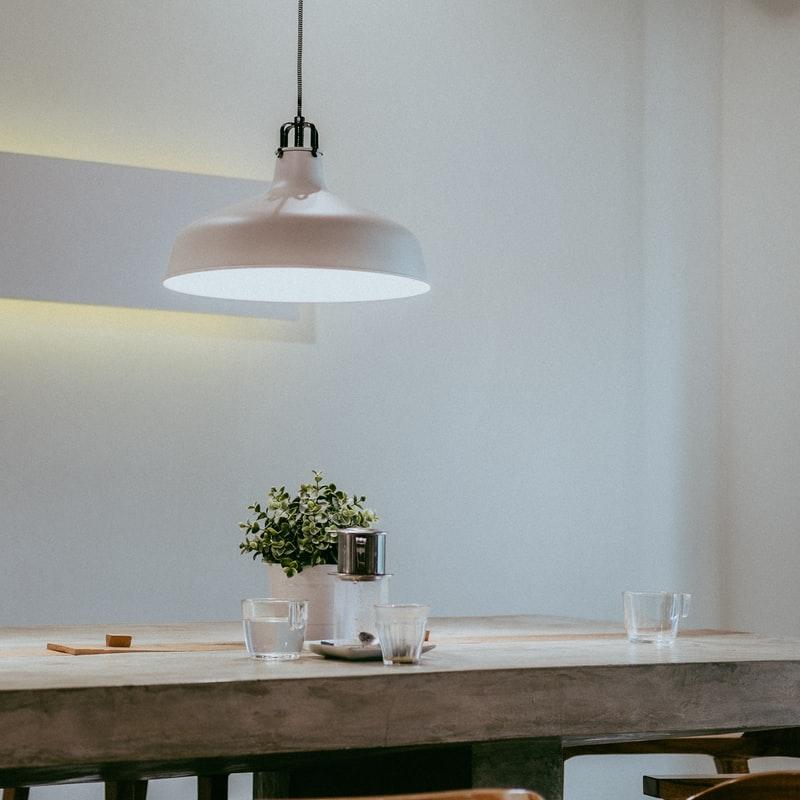 Beberapa pemasar paling terampil sekarang adalah perusahaan jasa. Hal ini pasti ada beberapa perubahan :
7
Empat Kategoris Penyebab Kegagalan Pelanggan:
Mendorong kemasyarakatan pelanggan di mana pelanggan membantu      pelanggan.
04
01
Merancang kembali proses dan mendefinisikan ulang peran pelanggan untuk menyederhanakan pemenuhan jasa.
Menciptakan pelanggan berkinerja tinggi dengan meningkatkan kejelasan peran, memotivasi dan kemampuan pelanggan.
Menerapkan teknologi yang tepat untuk membantu karyawan dan pelanggan.
03
02
8
Memuaskan Pekerja Serta Pelanggan
Memanjakan para pelanggan.
Secara tepat membaca kebutuhan pelanggan
Mengembangkan hubungan pribadi dengan pelanggan
Memberikan layanan berkualitas untu memecahkan masalah pelanggan.
9
Mencapai Kesuksesan dalam Jasa Pemasaran
Keunggulan pemasaran dengan layanan yang membutuhkan keunggulan dalam tiga bidang: eksternal, inernal dan pemasaran interaktif:
Pemasaran eksternal menggambarkan pekerjaan biasa untuk menyiapkan, menetapkan harga, mendistribusikan, dan mempromosikan jasa tersebut kepada pelanggan.
Pemasaran internal menggambarkan pekerjaan untuk melatih dan memotivasi karyawannya untuk melayani pelanggan dengan baik.
Pemasaran interaktif menggambarkan kemampuan karyawan dalam melayani klien.
10
Praktik Terbaik dari Perusahaan Layanan Tertinggi :
11
Berinovasi dengan Layanan
Inovasi adalah hal penting dalam pelayanan seperti dalam industri apapun. Di sisi lain, mempertimbangkan bagaimana berbagai kategori layanan yang relatif baru muncul dalam beberapa kasus organisasi menciptakan yang solusi kreatif dalam kategori yang ada. 
Selanjutnya Marquis Jets melakukan inovasi dengan menggabungkan ide sederhana waktu prabayar terbesar fraksional tanpa komitmen jangka panjang.
Mengelola Mutu Jasa
Mutu jasa suatu perusahaan dalam setiap pertemuan jasa.
12
Mengelola Harapan pelanggan
Pelanggan menciptakan harapan-harapan layanan dari pengalaman masa lalu, cerita dari mulut ke mulut, dan iklan.
Kesenjangan antara harapan konsumen dan persepsi manajemen.
Kesenjangan antara persepsi manajemen dan spesifikasi mutu jasa.
Kesenjangan antara spesifikasi mutu jasa dan penyerahan jasa.
Kesenjangan antara penyerahan jasa dan komunikasi eksternal.
Kesenjangan antara persepsi jasa dan jasa diharapkan yaitu konsumen memiliki persepsi yang keliru tentang mutu jasa tersebut.
13
Menggabungkan Self-Service Technologies (SSTs)
Self-Srvice Technologies adalah teknologi yang memungkinkan pelanggan untuk memproduksi sendiri, terpisah dari layanan karyawan secara langsung. Contoh dari SST adalah Automated Teller Machine (ATM), Mobil Bangking, dan layanan melalui internet.
Mengelola Merek Jasa
Sejumlah merek yang sangat kuat di dunia ini adalah jasa yaitu jasa keuangan (Citibank, American Express, JP Morgan, HSBC dan Goldman Sachs).
Mendiferensiasi Jasa
Para pemasar jasa sering mengeluh karena sulit mendeferensiasi jasanya. Jika para pelanggan menganggap layanan sebagai cukup homogen, para pelanggan tersebut tidak terlalu peduli pada siapa penyedia jasanya dan sangat peduli pada harga.
14
Menyusun Strategi Merek Jasa
Penyusunan merek jasa memerlukan perhatian khusus atas pemilihan unsur merek, penetapan dimensi citra (image), dan perancangan strategi permerekan.
15
Mengelola Jasa Didukung Produk
Pabrik peralatan (perkakas kecil, mesin kantor, traktor, mainframes, pesawat terbang) memberikan jasa yang didukung produk
Mengidentifikasi dan Memuaskan Kebutuhan Pelanggan
Pelanggan memiliki tiga kekhawatiran khusus yakni :
Mereka khawatir dengan keandalan dan seringnya kegagalan.
Pelanggan khawatir dengan lamanya kerusakan mesin.
Pelanggan khawatir dengan biaya sendiri untuk pemeliaraan dan perbaikan
16
Strategi Jasa Purna-Jual
Dalam menyediakan layanan, sebagian besar perusahaan bergerak melalui beberapa tahap :
Produsen biasanya memulainya dengan menjalankandepartemen suku cadang dan perbaikan sendiri.
Sejauh mereka merupakan pemasok tunggal suku cadang yang dibutuhkan, mereka dapat mengenakan harga yang sangat mahal.
Lama kelamaan, produsen-produsen mengalihkan lebih banyak jasa pemeliharaan dan perbaikan kepada distributor dan penjual resmi.
Kemudian muncul perusahaan-perusahaan jasa independen.
Pilihan layanan pelanggan semakin cepat dan ini menurunkan harga dan laba layanan.
17
THANKS!
Any questions?
18